Définition de la Gouvernance
Le mot Gouvernance vient du grec kubernân et du latin gubernare : 


Piloter un char ou un navire.


Il s’applique au gouvernement des hommes puis à celui des entreprises, avec en filigrane 

les notions de collégialité et d’association de compétences dans la prise de décision.
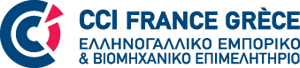 La boussole de la Gouvernance
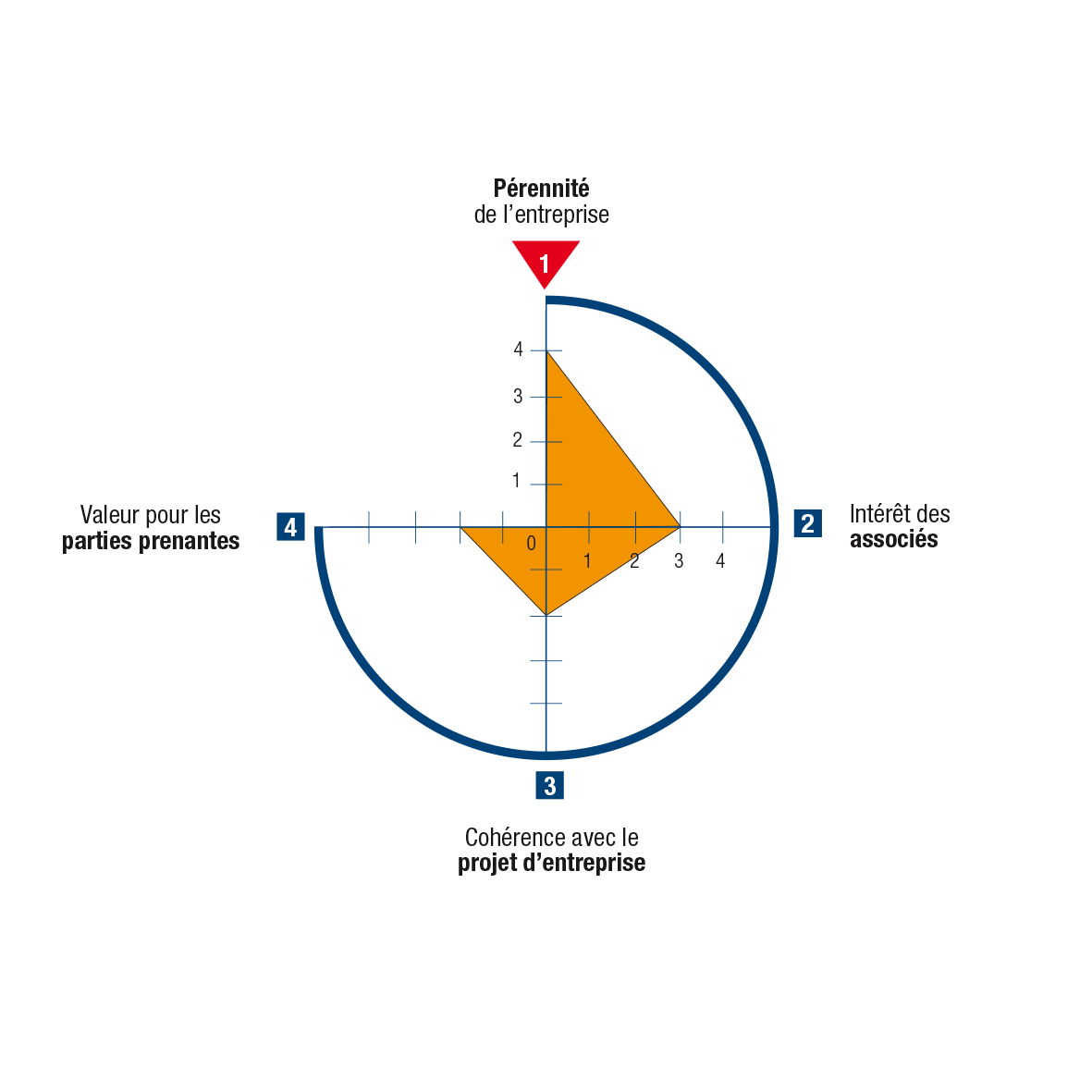 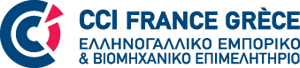